Java Lab1
Preface
The goal of this lab is to calculate and compare the area of Circle, Rectangle and Square
In this lab, you need to write 5 classes: AreaCalculator, Shape, Circle, Rectangle and Square as the UML shows
UML
Homework Requirements
Class Shape
is an abstract class and implements interface Comparable.
includes abstract methods getArea() and toString and overridden methods equals() and implement compareTo().
equals()
if the two shapes have the same area, they are equal
use getArea() to identify whether the two shapes have the same area in equals().
compareTo()
if A’s area is large than B’s area, A is greater than B
use getArea()
Homework Requirements
Circle, Rectangle & Square
The three classes need to extend Shape and implement getArea() and toString().
toString()
return the string like “I am Square and the area is 100.”
Homework Requirements
AreaCalculator
The goal of AreaCalculator is used to calculate and compare the area of shapes.
overload methods sumOfArea() to add the area of two shapes and three shapes.
sumOfArea(Shape s1,Shape s2), 
sumOfArea(Shape s1,Shape s2,Shape s3) 
sort shapes by the area
use java.util.Arrays.sort(shapes) to sort the shapes
use Singleton pattern
Refer to attached file
Homework Requirements
The partial content of main method, but it is not completed
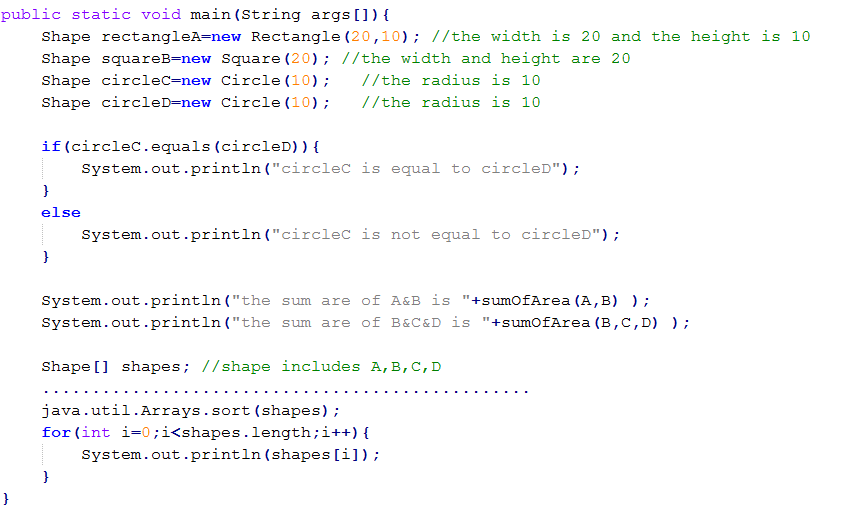 Note
Please use package
Package name is cs340100.lab1 (if you don’t use package, 20 points deduction) 
Please pack all the files into a StudentID_lab1_version.zip
Ex: 9862101_lab1_v1.zip
Deadline: 2010/04/08 
Mail to CS340100@gmail.com